指针变量与字符数组
曾碧卿  教授
软件学院
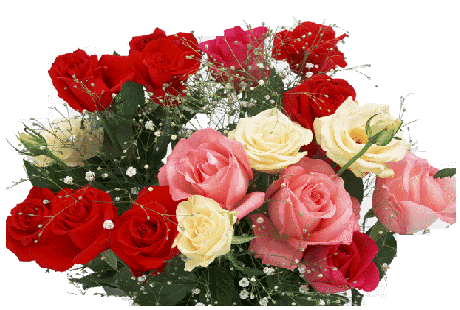 《指针变量与字符数组》提纲
一、教学目标
二、问题引导
三、基本思想
四、归纳总结
一、教学目标
了解字符数组的存储
了解字符指针变量与字符串数组的区别
二、问题引导
问题：前面学过各种数组都可以找到其元素地址，再通过指针去操作它，那字符数组也是一样么？
三、基本思想
字符数组和字符指针的定义：无初始化
字符数组
字符指针变量
char str[8];
char *str;
str
str
定义一个字符型一维数组，分配8个连续的字符型存储单元，其首地址为数组名str。
定义一个字符型指针变量，分配一个指针型存储单元，但未分配字符型存储单元，指针变量str无明确指向。
s
s
t
t
u
u
d
d
e
e
n
n
t
t
\0
\0
三、基本思想
字符数组与字符指针的定义：有初始化
字符指针变量
字符数组
char str[]=“student”;
char *str=“student”;
str
str
定义一个字符型指针变量，分配一个指针型存储单元，另分配8个连续的字符型存储单元存放“student”，其首地址存放在指针变量str中。
t
e
a
c
h
e
r
\0
三、基本思路
字符数组和字符指针的整体赋值
字符指针变量
字符数组
char *str;
str=“teacher”;
char str[8];
str=“teacher”;不合法！
不允许对数组名赋值，因为数组名是常量。
str
三、基本思路
字符数组和字符（串）指针的区别
 存储上的区别：字符数组元素存放一个字符, 
    字符指针存放是地址
赋值上的区别：对字符数组只能对各个元素赋值(字符数组定义例外)。可以将一个常量字符串赋值给字符指针，含义是将常量串首地址赋值给字符指针。
定义上的区别 ：定义数组后，编译系统分配具体的内存单元。定义指针变量，编译系统只分配一个存储单元，以存放地址值,这个值是随机的，所以字符指针必须初始化才能使用。
四、小结
字符数组和字符指针的定义和存储
字符数组和字符指针的初始化
字符数组和字符指针在存储、定义和赋值上的区别
谢 谢 ！
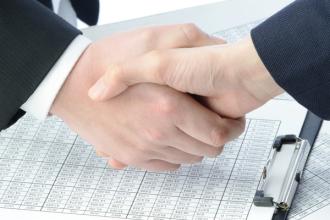